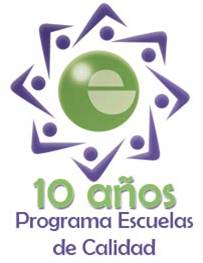 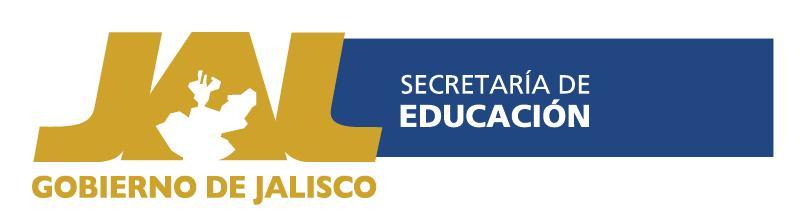 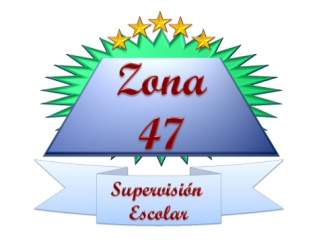 PLAN ESCOLAR DE 
DESARROLLO EDUCATIVO
PROGRAMA ANUAL 
DE TRABAJO
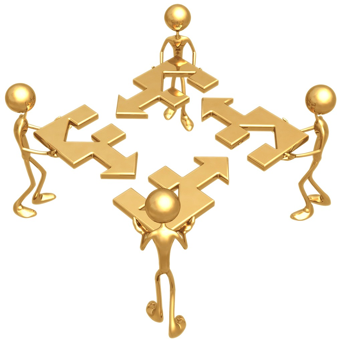 Orientaciones para su elaboración.
Ciclo Escolar 2011-2012.
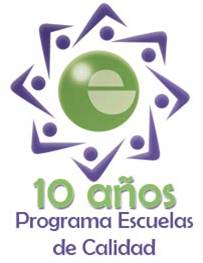 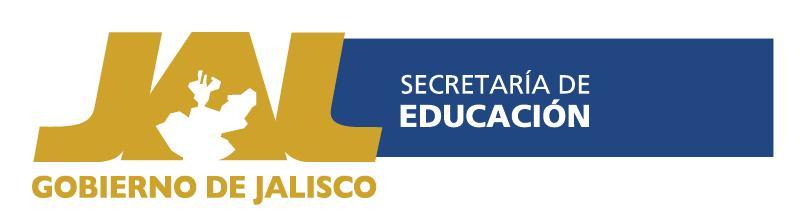 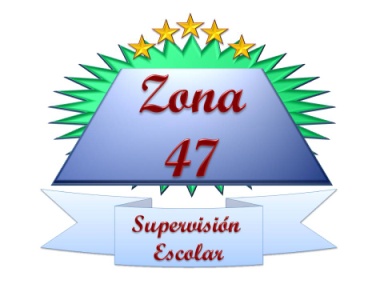 Algunas percepciones del
Modelo de Gestión 
Educativa Estratégica 
(MGEE)
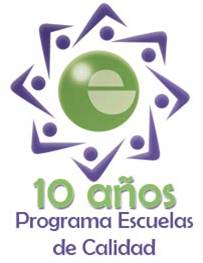 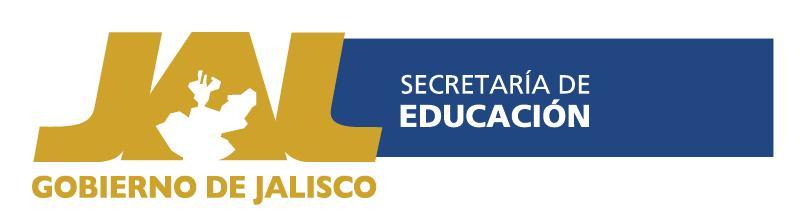 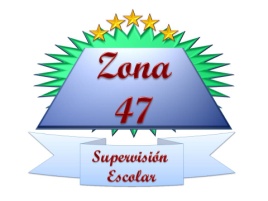 A qué llamamos Modelo de Gestión Educativa Estratégica?.
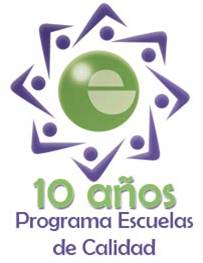 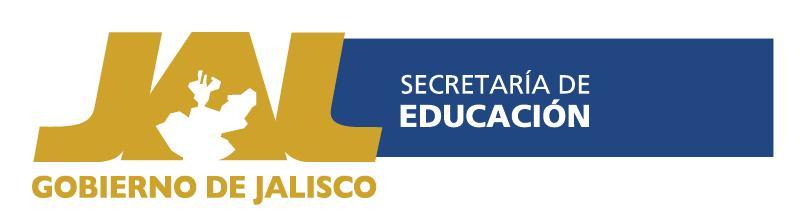 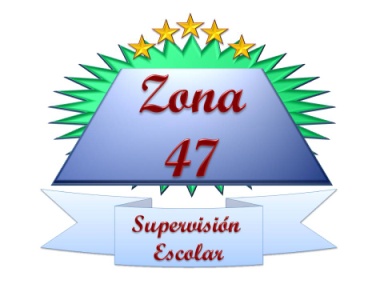 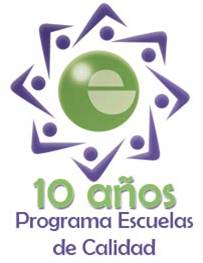 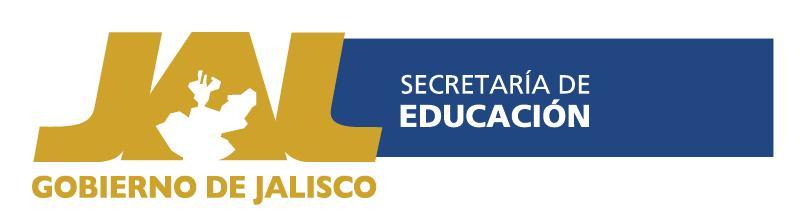 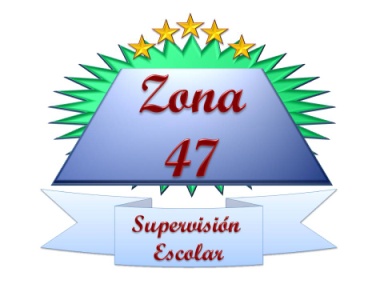 El Plan Escolar de Desarrollo Educativo
LA ESCUELA:
Centro de Transformación Educativa
Dimensión Pedagógica Curricular
Dimensión Administrativa
Dimensión de Participación Social
Estándares
Dimensión Organizativa
APRENDIZAJE   PERMANENTE
ASESORÍA   Y   ACOMPAÑAMIENTO
GESTIÓN EDUCATIVA
lo  HOLÍSTICO   del   mgee
MODELO DE GESTIÓN EDUCATIVA ESTRATÉGICA (MGEE)
Eficiencia
Relevancia
Pertinencia
Transparencia y Rendición de  Cuentas
Correspon-sabilidad
Autonomía Responsable
Flexibilidad en las Prácticas y Relaciones
Eficacia
Liderazgo Compartido
Trabajo Colaborativo
Participación Social Responsable
Planeación Estratégica
Evaluación para la Mejora Continua
Plan Estratégico
(Mediano y Corto Plazo)
Pizarrón de Autoevalua-ción
Dimensiones
Portafolio Institucional
Equidad
ESTUDIANTES
HERRAMIENTAS
DOCENTES
COMUNIDAD
AUTORIDADES
ESTÁNDARES DE GESTIÓN PARA LA EDUCACIÓN BÁSICA
COMPONENTES
DIRECTIVOS
GESTIÓN EDUCATIVA
SUPERVISORES
JEFES DE SECTOR
PRINCIPIOS DE LA CALIDAD Y GESTIÓN EDUCATIVA
CALIDAD 
 EDUCATIVA
lo  estratégico  del   mgee
SITUACIÓN ACTUAL
Autoevaluación
SITUACIÓN DESEADA
Misión
Visión
Mejora Continua
Evaluación
Seguimiento
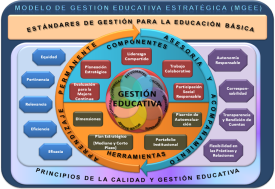 CICLOS    ESCOLARES
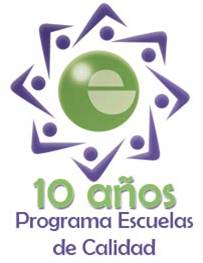 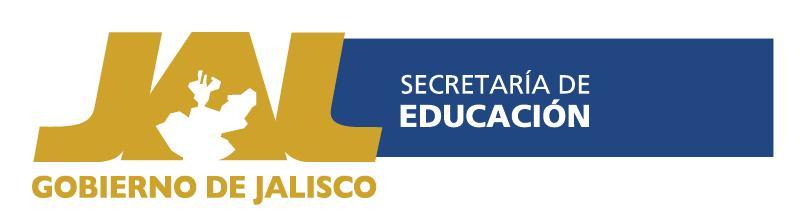 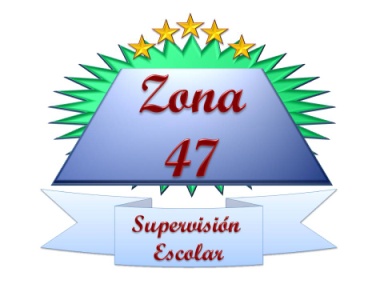 ¿Cómo elaborar el PEDE/PAT?
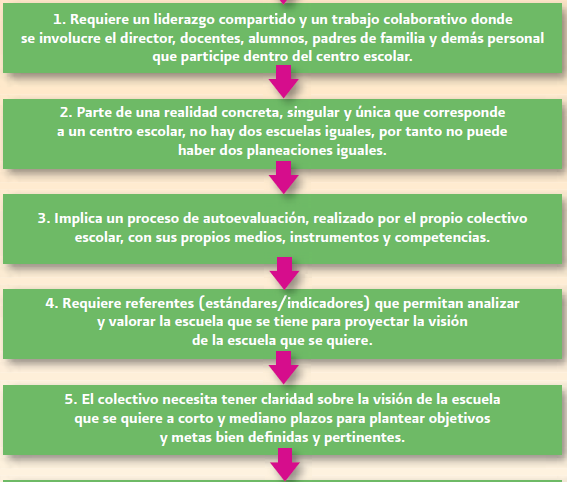 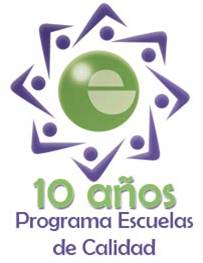 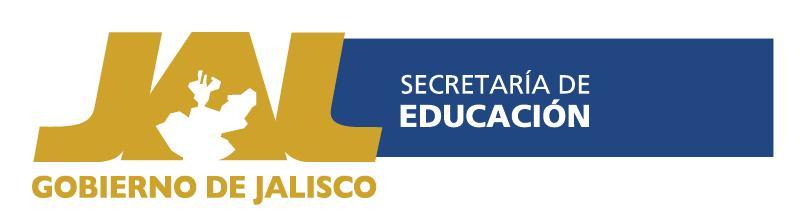 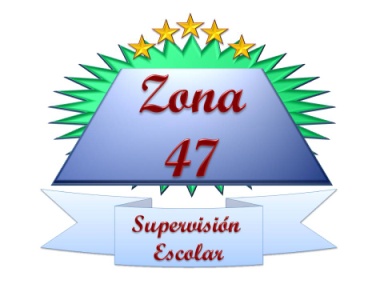 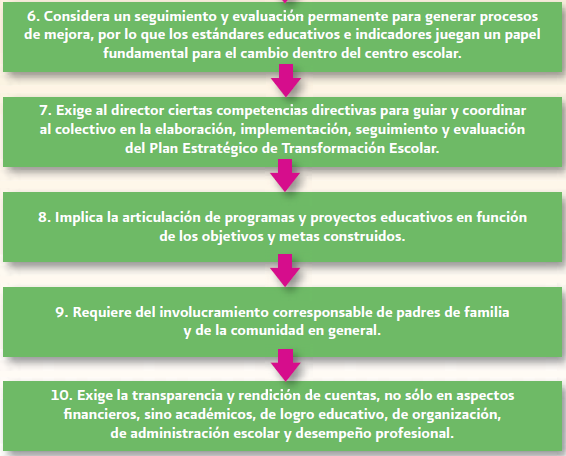 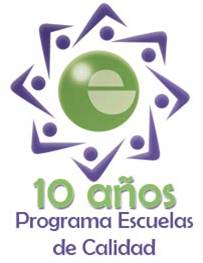 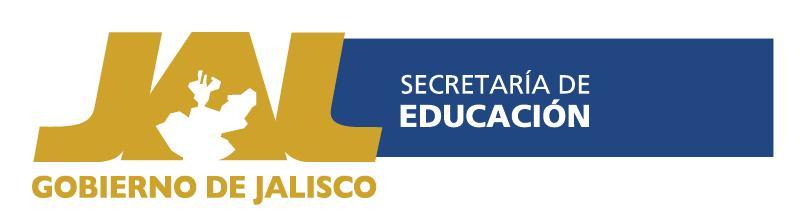 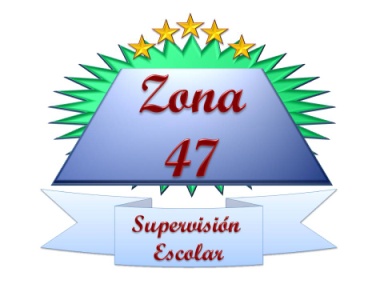 Dichas consideraciones habrán de tomarse en cuenta en la RUTA METODOLÓGICA PEDE/PAT:
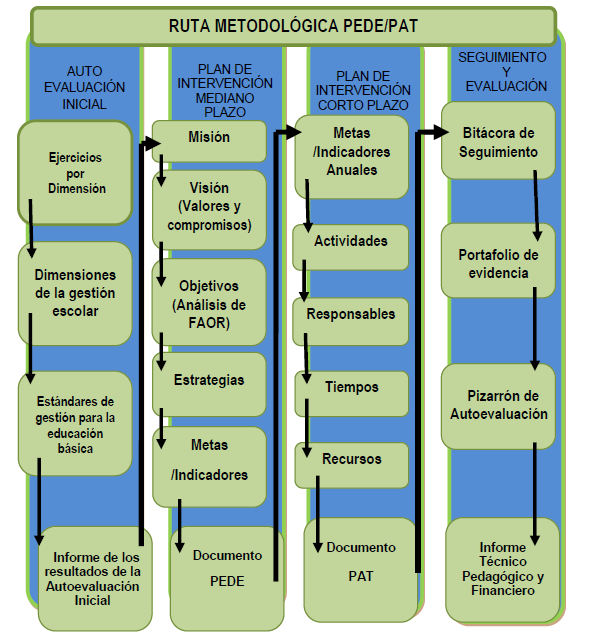 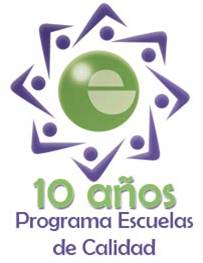 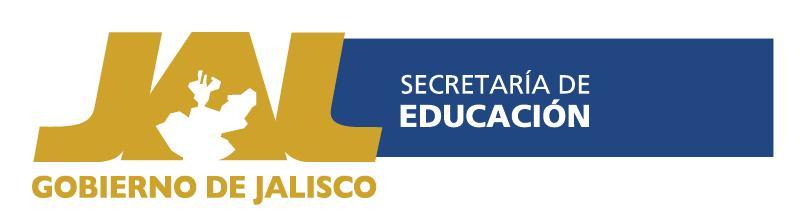 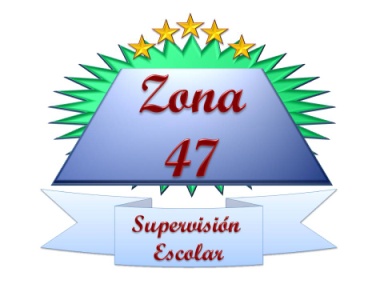 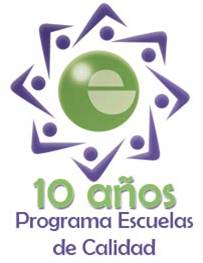 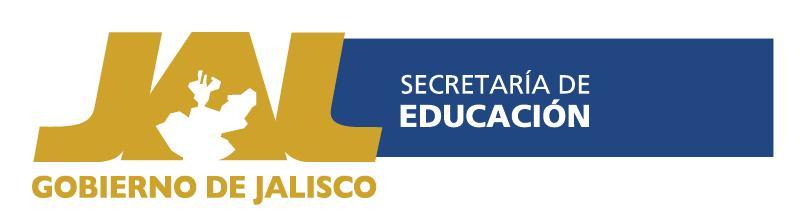 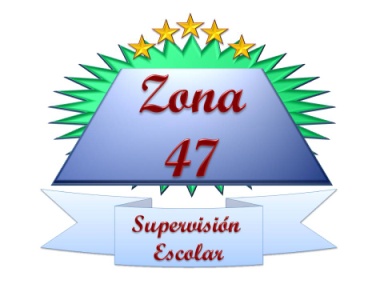 AUTOEVALUACION 
   INICIAL.
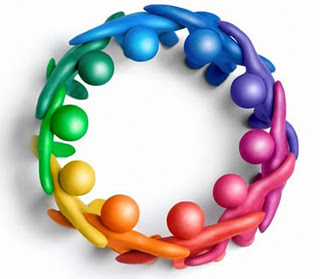 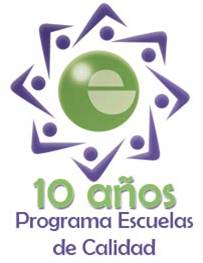 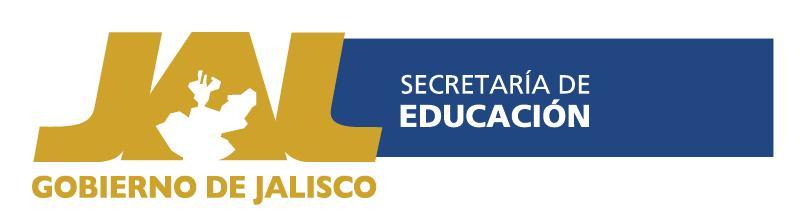 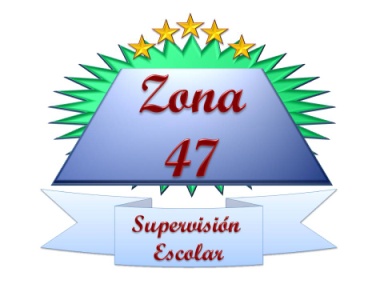 Estándares de Gestión para la Educación Básica
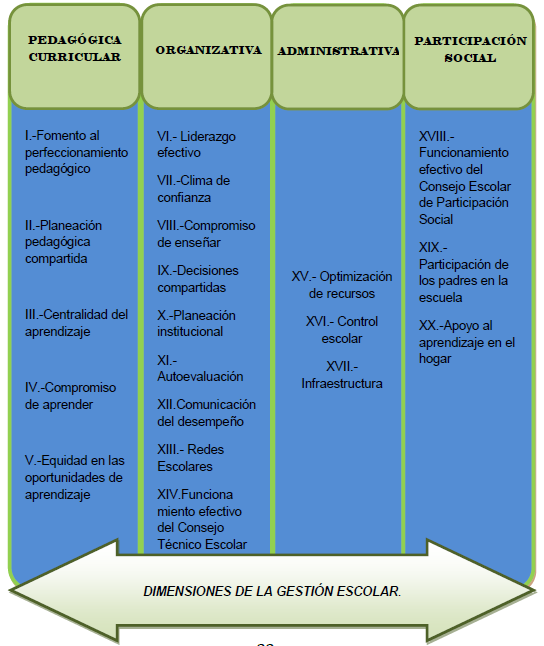 (20 Estándares explicados en las Págs. 33 a 39.)
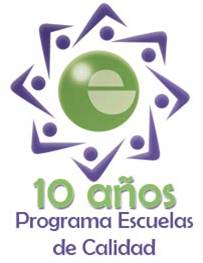 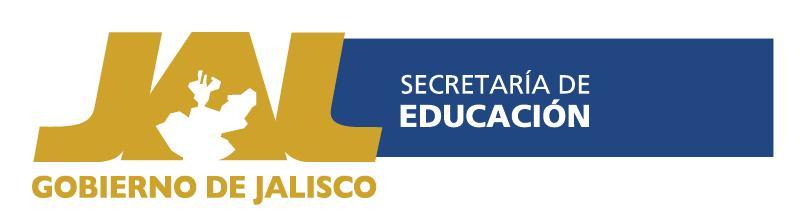 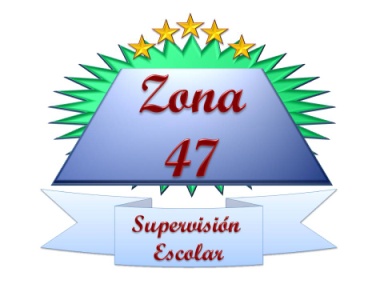 LAS DIMENSIONES DE LA GESTIÓN ESCOLAR
F
A
C
T
O
R
E
S
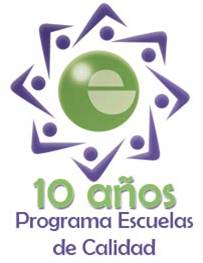 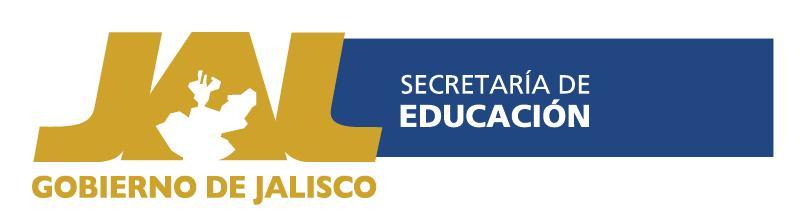 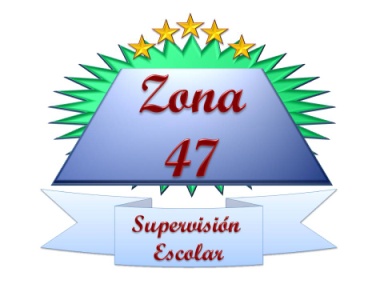 Ejercicios para la Autoevaluación Inicial
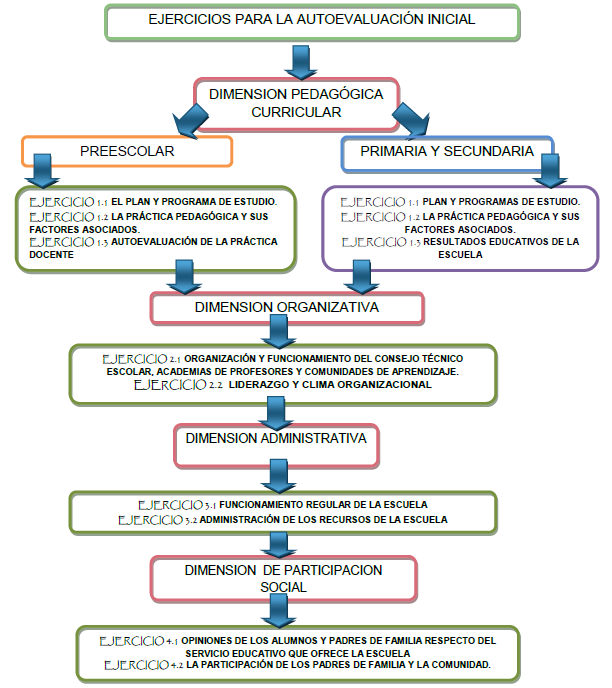 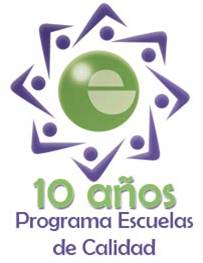 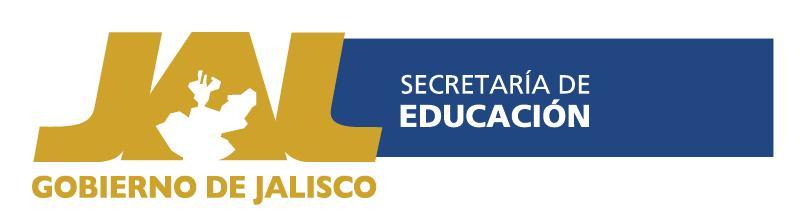 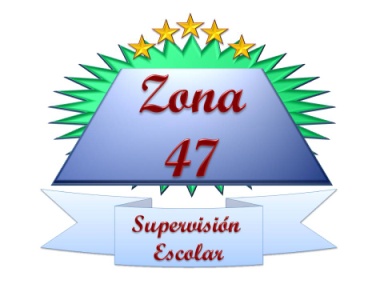 Debilidades Detectadas.
Una vez realizados los ejercicios sugeridos por dimensión (Págs. 53 a 66) se detectan las debilidades, que son las actividades que la escuela realiza inadecuadamente o que no realiza.
Estándares de Gestión para la Educación Básica
Son referentes, criterios y normas que sirven de guía para identificar donde estamos y, a partir de ese reconocimiento, definir hacia dónde y hasta dónde va a llegar el colectivo escolar. (Págs. 33 a 39)
Criterios Operativos.
Son acciones  inherentes a las funciones de cada elemento de la comunidad escolar (Comunidad de aprendizaje) que coadyuvan al cumplimiento de los estándares. (Págs. 33 a 39)
Situaciones a Mejorar
Son las acciones óptimas que se pretenden realizar en la institución y que demuestren que la debilidad se ha superado.
Apoyos Directos
Son los programas estratégicos e instituciones que pueden apoyar el trabajo para atacar las debilidades detectadas.
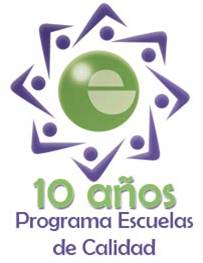 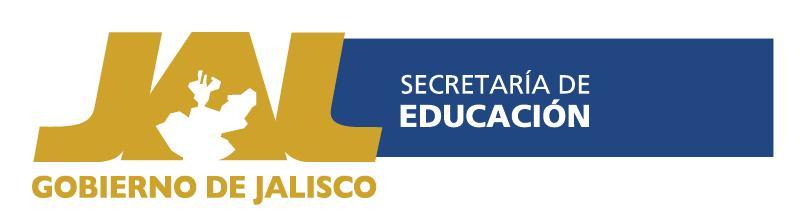 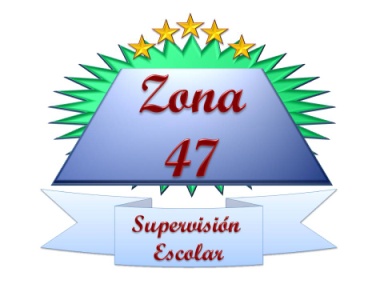 Informe de Resultados de la autoevaluación.
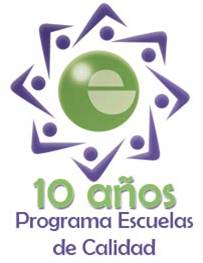 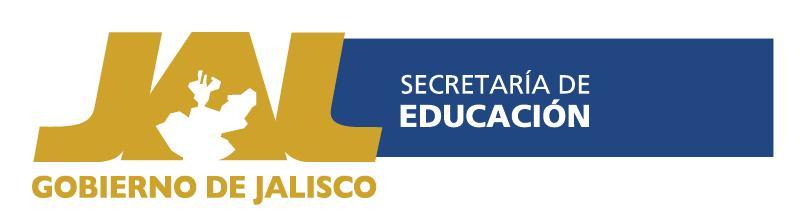 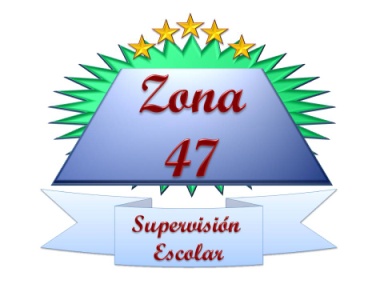 ELABORACION DEL PLAN ESCOLAR
 DE DESARROLLO EDUCATIVO (PEDE)
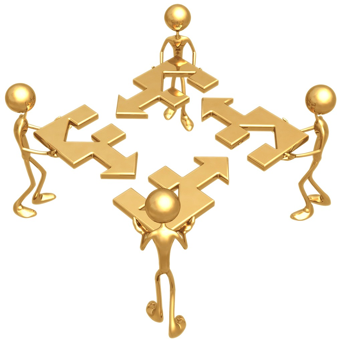 Plan a mediano plazo
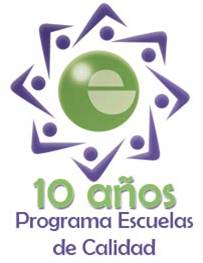 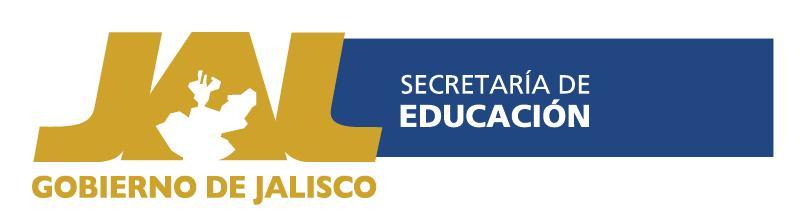 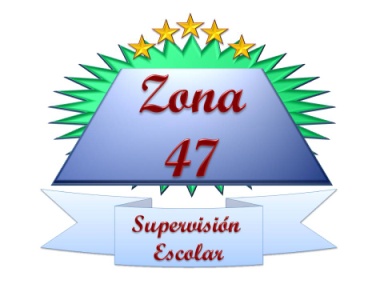 Elementos del PEDE:
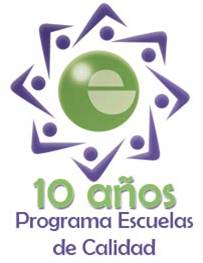 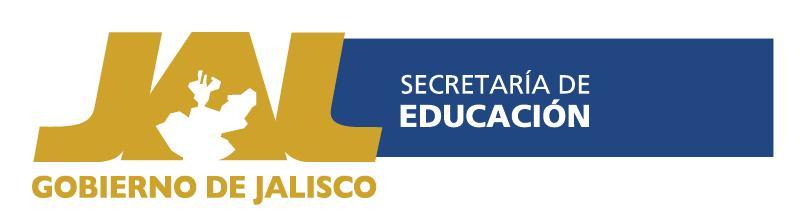 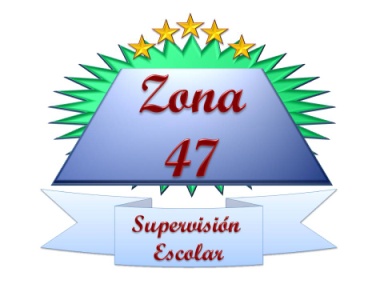 Elementos del PEDE:
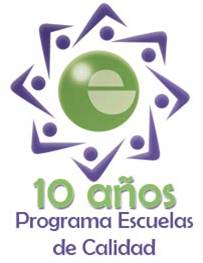 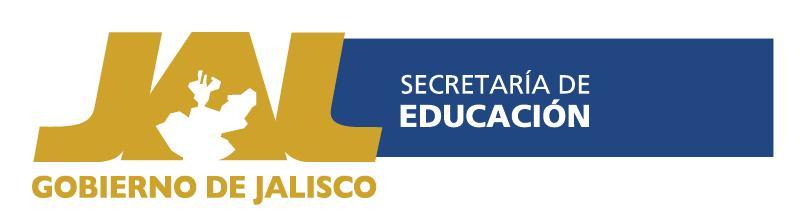 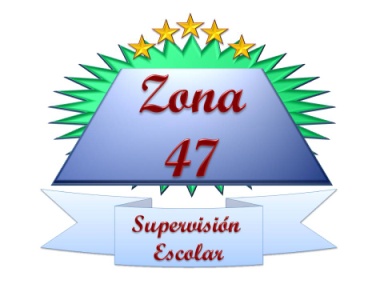 PROGRAMA ANUAL DE TRABAJO
(PAT)
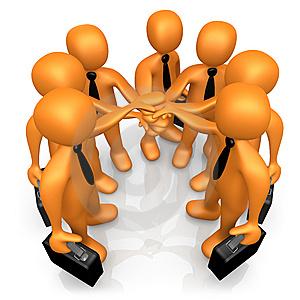 Programa a corto plazo.
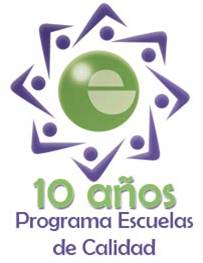 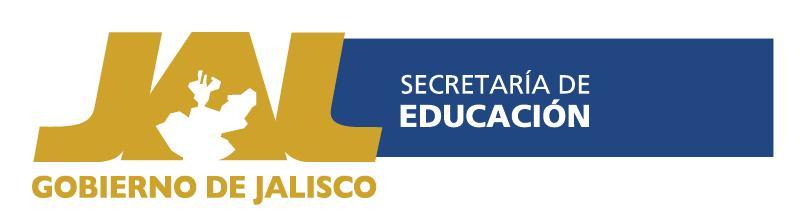 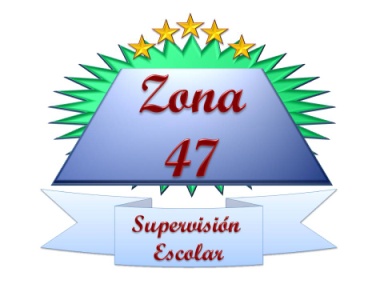 ¿Qué es el Programa Anual de Trabajo (PAT)?

 Una vez estructurado el PEDE, planeación a mediano plazo, 
es necesario realizar la planeación operativa o programa 
anual de trabajo (PAT), que concentra las metas y 
actividades que se realizarán en un ciclo escolar 
para dar cumplimiento a los objetivos, a la misión 
y a la visión. El PAT es un documento vivo que debe 
ser consultado permanentemente para la planeación 
del aula, para la organización y la administración del 
día a día, dando las pautas para diferenciar aquellas 
actividades que se realizan de manera rutinaria de 
las que tienen un significado en cuanto al mejoramiento 
de la institución, ya que cualquier plan que no se 
opera es como si no existiera.
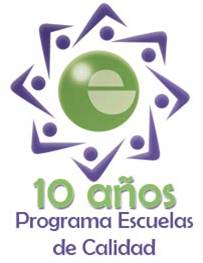 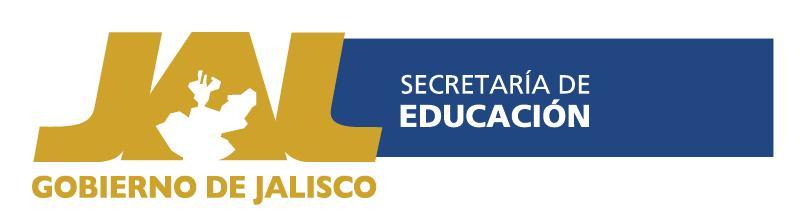 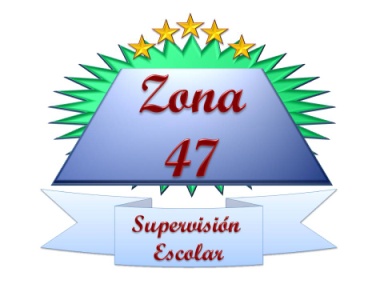 ELEMENTOS DEL PAT:
Dimensión:__________________________
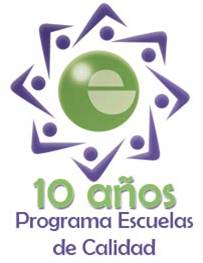 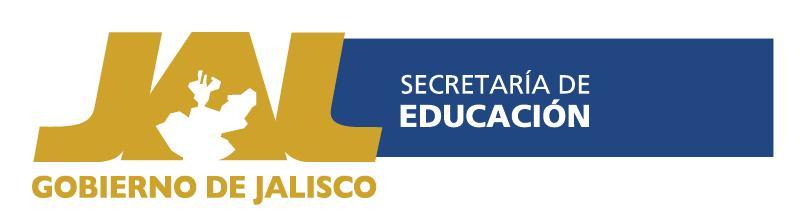 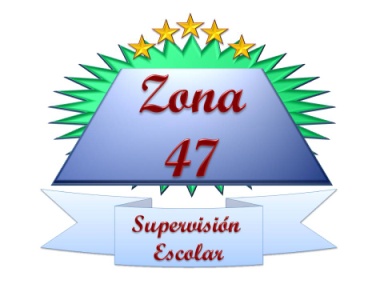 Y CÓMO SE REDACTA CADA ELEMENTO?
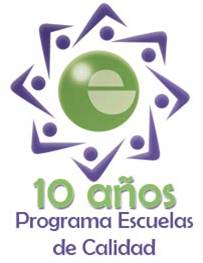 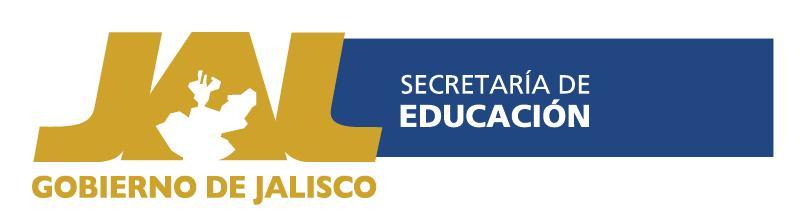 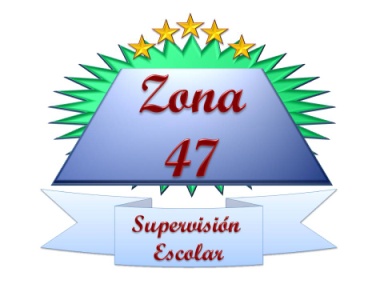 SEGUIMIENTO Y EVALUACIÓN
El seguimiento y la evaluación al PAT permiten identificar el grado de avance de las metas y el cumplimiento y pertinencia de las actividades. El seguimiento a las metas se efectúa a través de sus indicadores y de la evaluación de la ejecución de las actividades.
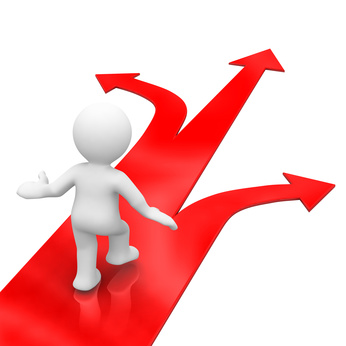 Seguimiento y Evaluación de las actividades. 
Como parte del seguimiento a las actividades correspondientes a la dimensión pedagógica curricular, es importante que se realicen las visitas a las aulas como una tarea prioritaria.
Seguimiento y evaluación de las metas.
El proceso de evaluación debe ser diseñado y visualizado por el colectivo, a corto plazo y en periodos sucesivos, con el fin de que sean capaces de recuperar la información pertinente y con oportunidad.
La información y los datos obtenidos serán insumos valiosos que permitirán tomar decisiones para el planteamiento del próximo PAT.
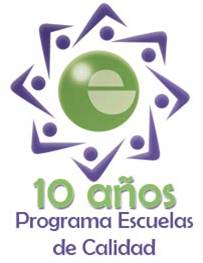 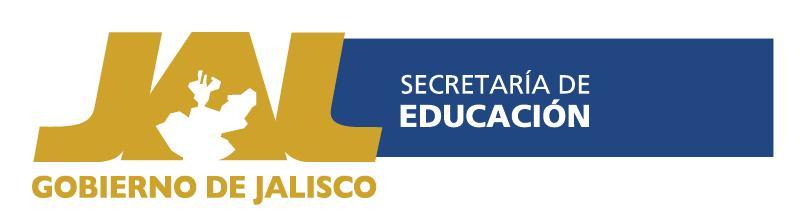 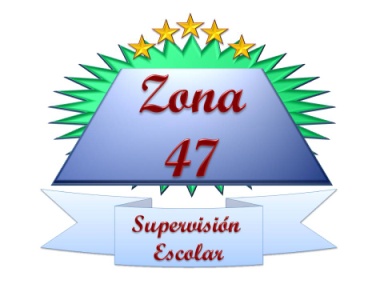 HERRAMIENTAS PARA EL 
SEGUIMIENTO Y LA EVALUACIÓN.
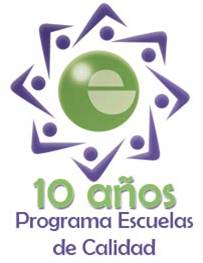 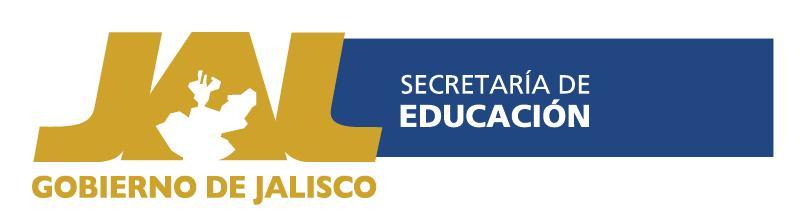 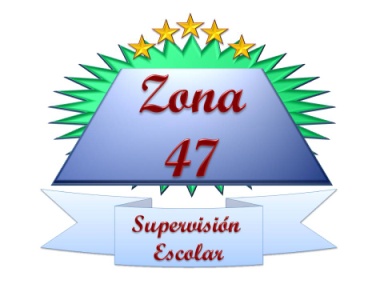 FORMATOS DE CAPTURA
PORTADA.docx
FORMATOS PETE - PAT  (PROGRAMAS).docx
PIZARRON DE AUTOEVALUACION.docx
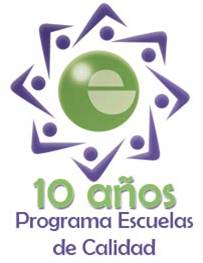 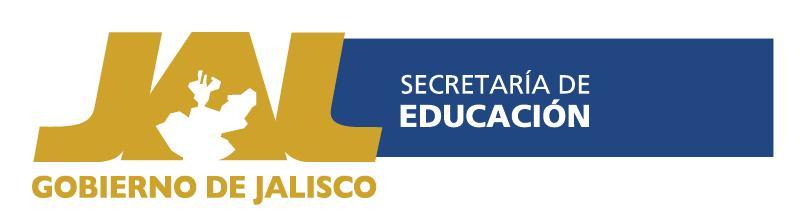 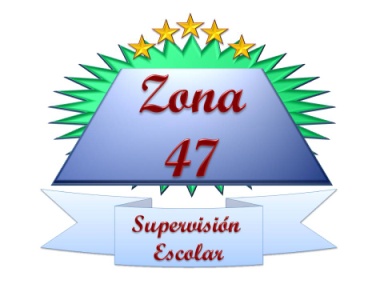 PLATAFORMA DE REGISTROALTA DE ESCUELA
SUBIR PEDE-PAT.pdf
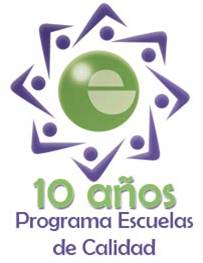 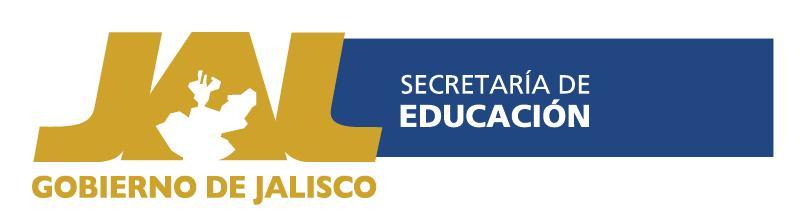 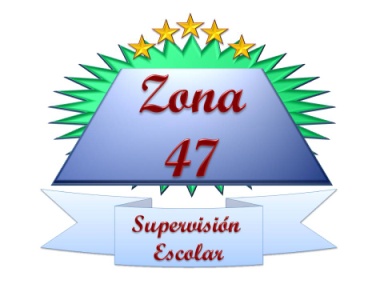 REGISTRO INICIAL
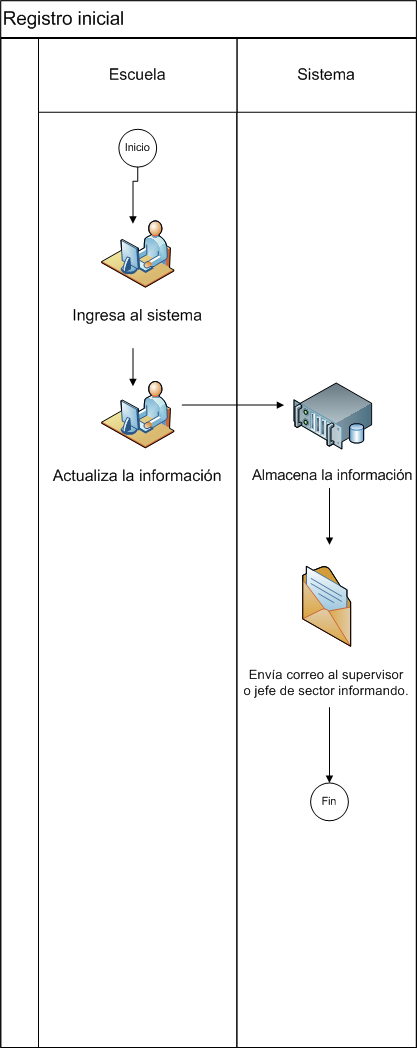 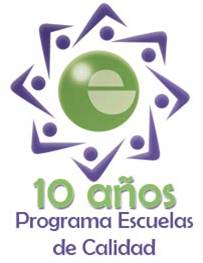 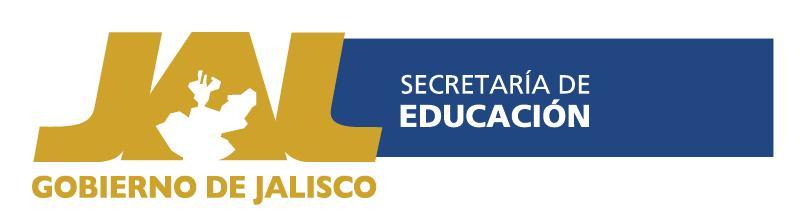 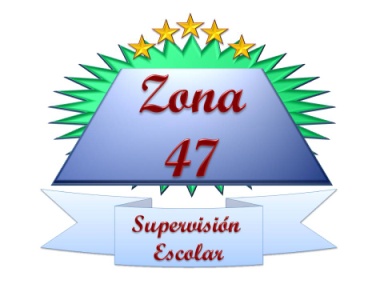 CAPTURA INICIAL
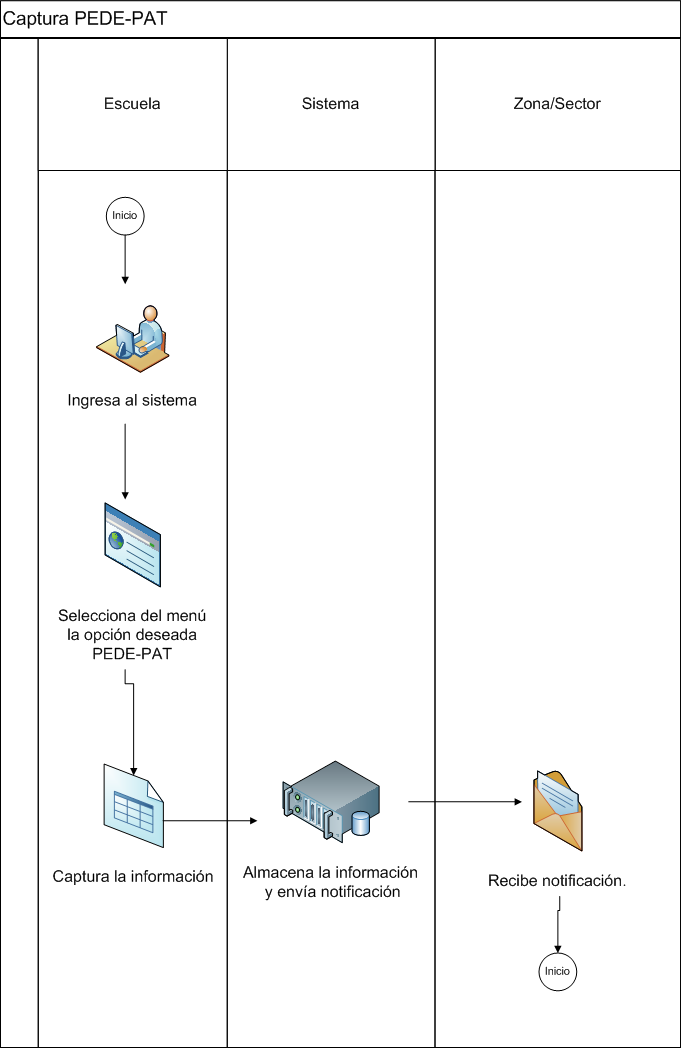 VALIDACIÓN POR PARTE DEL SUPERVISOR
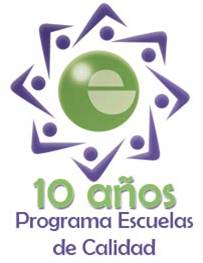 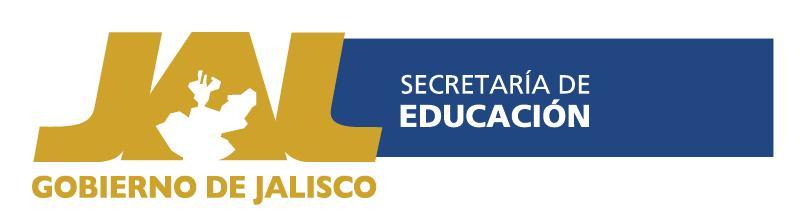 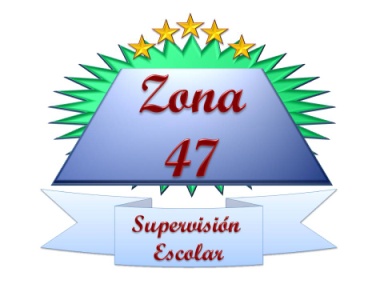 CONSULTA PÚBLICA
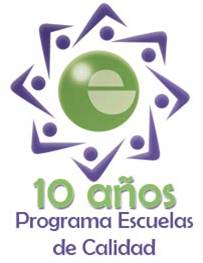 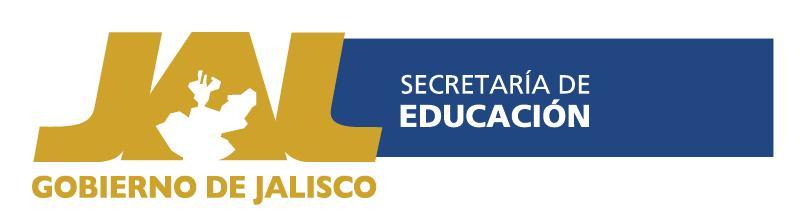 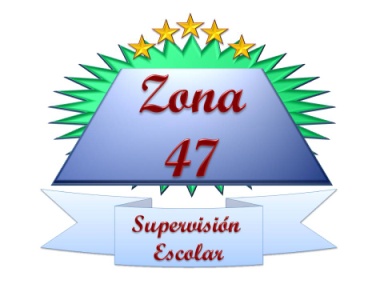 Gracias por su atención!!!
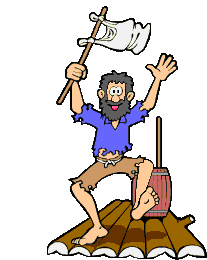